Let’s learn the 
parts of the body!
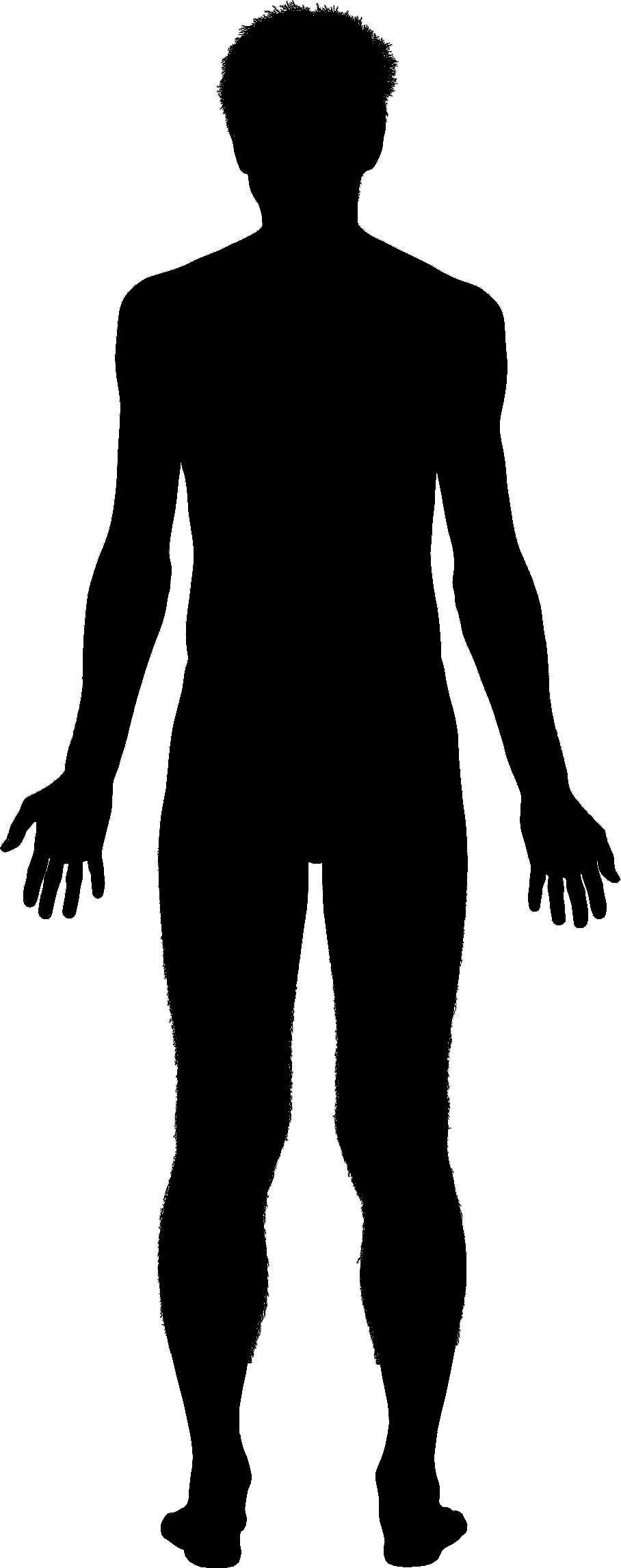 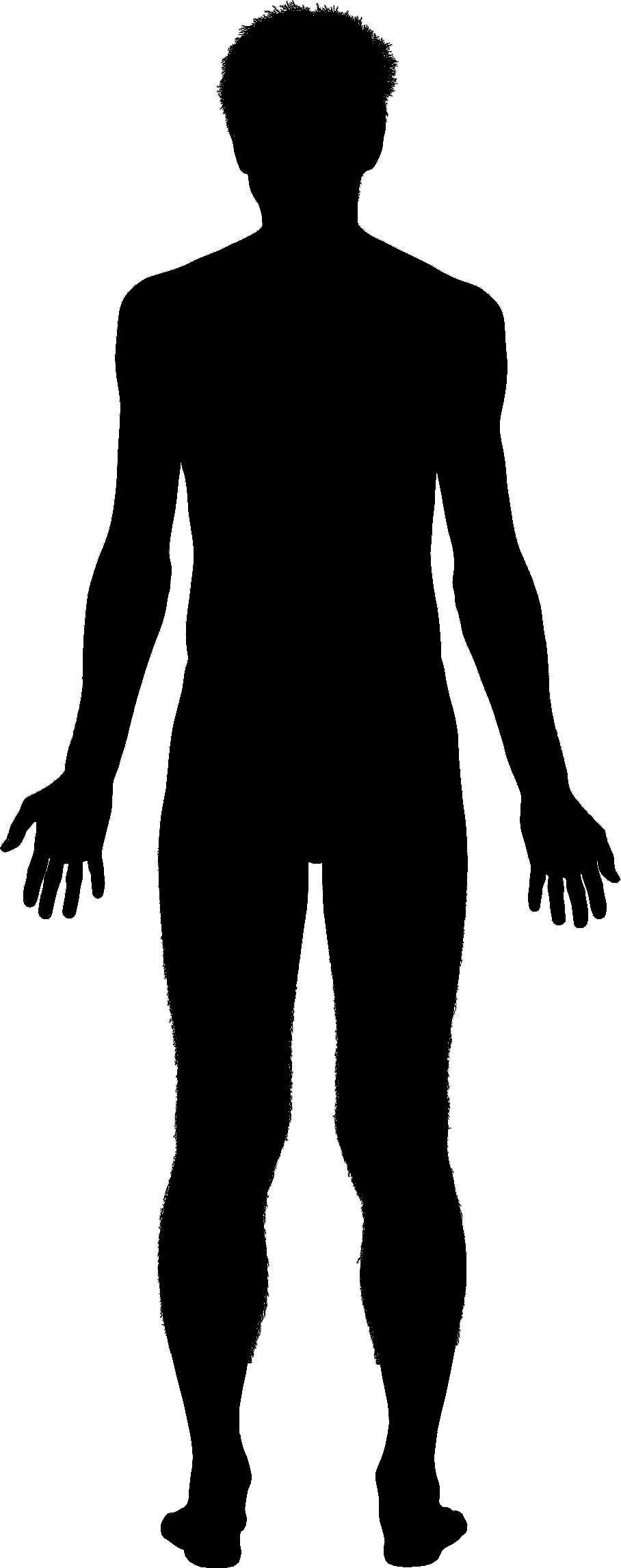 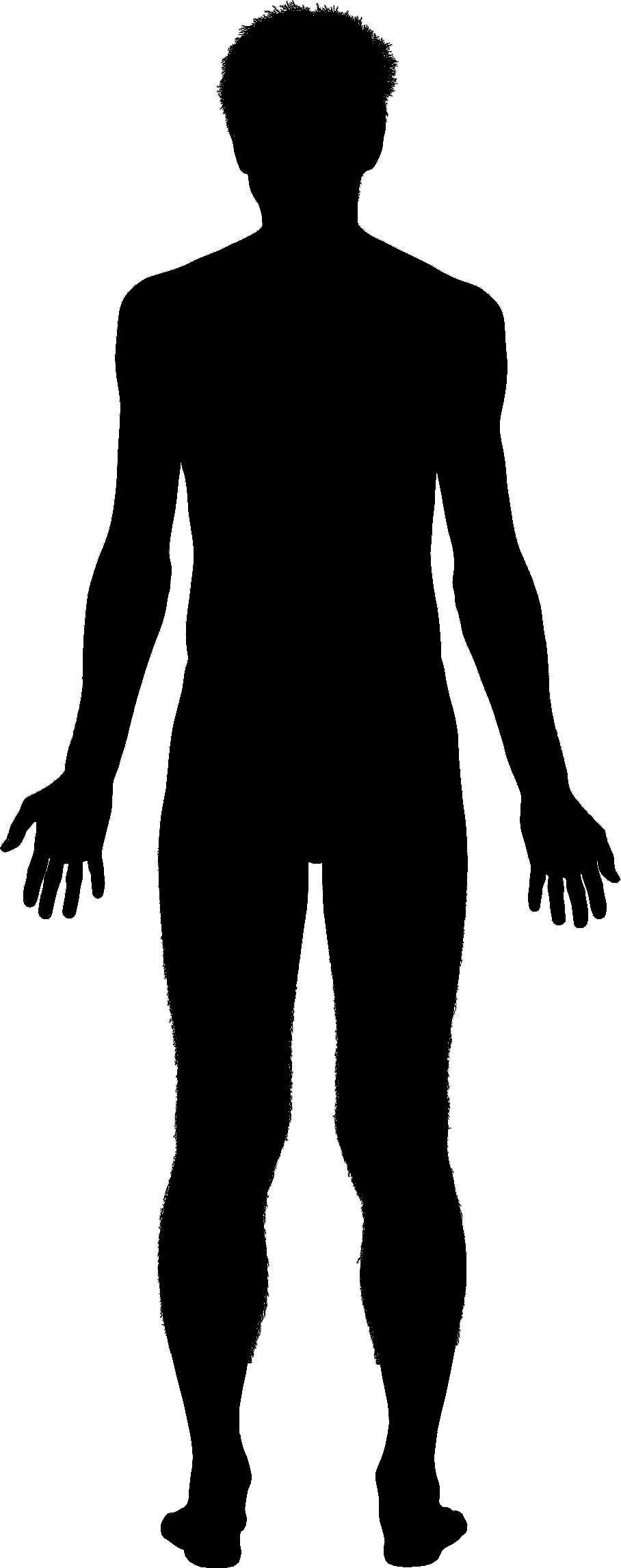 LEG
ARM
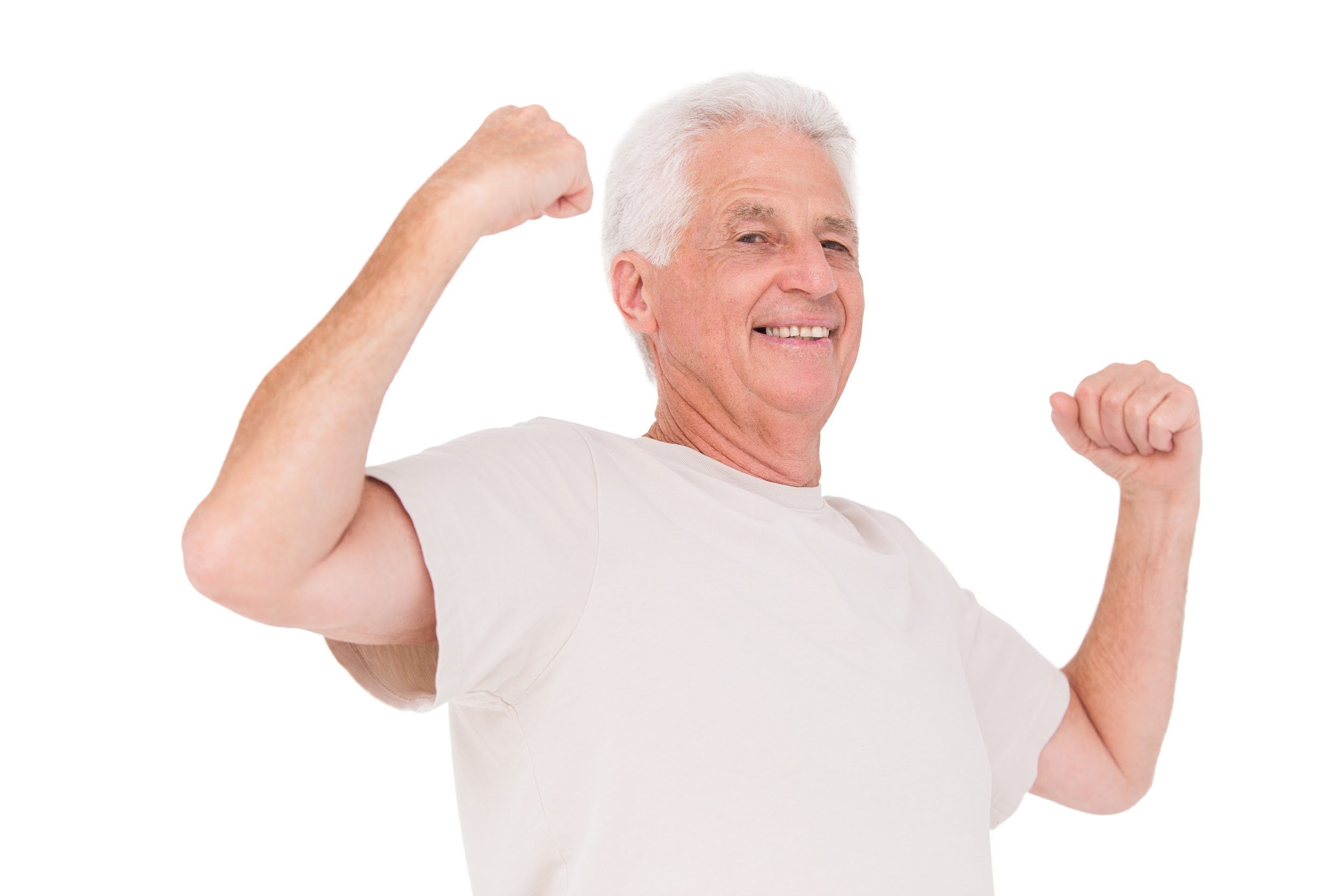 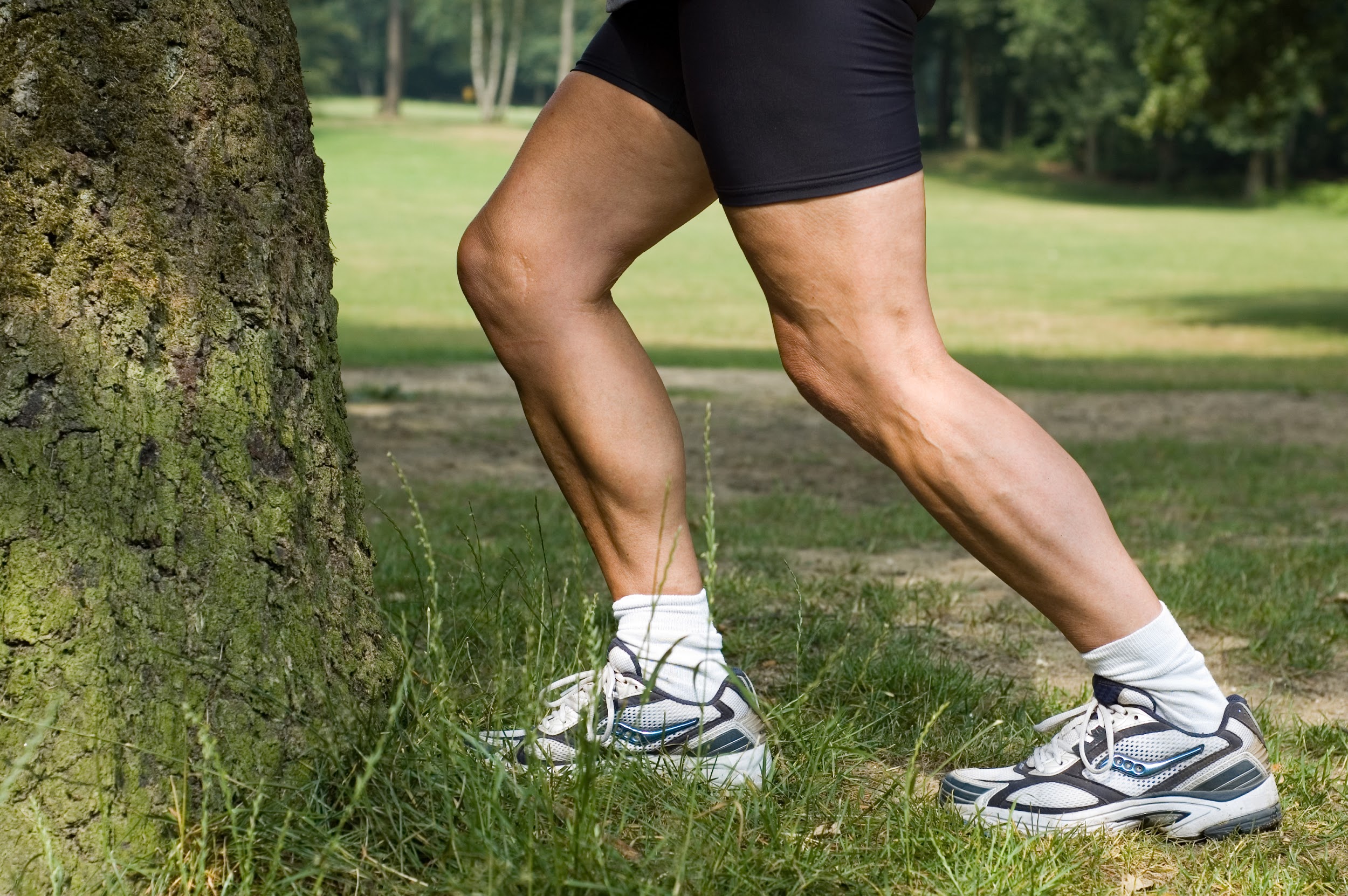 HEAD
FOOT
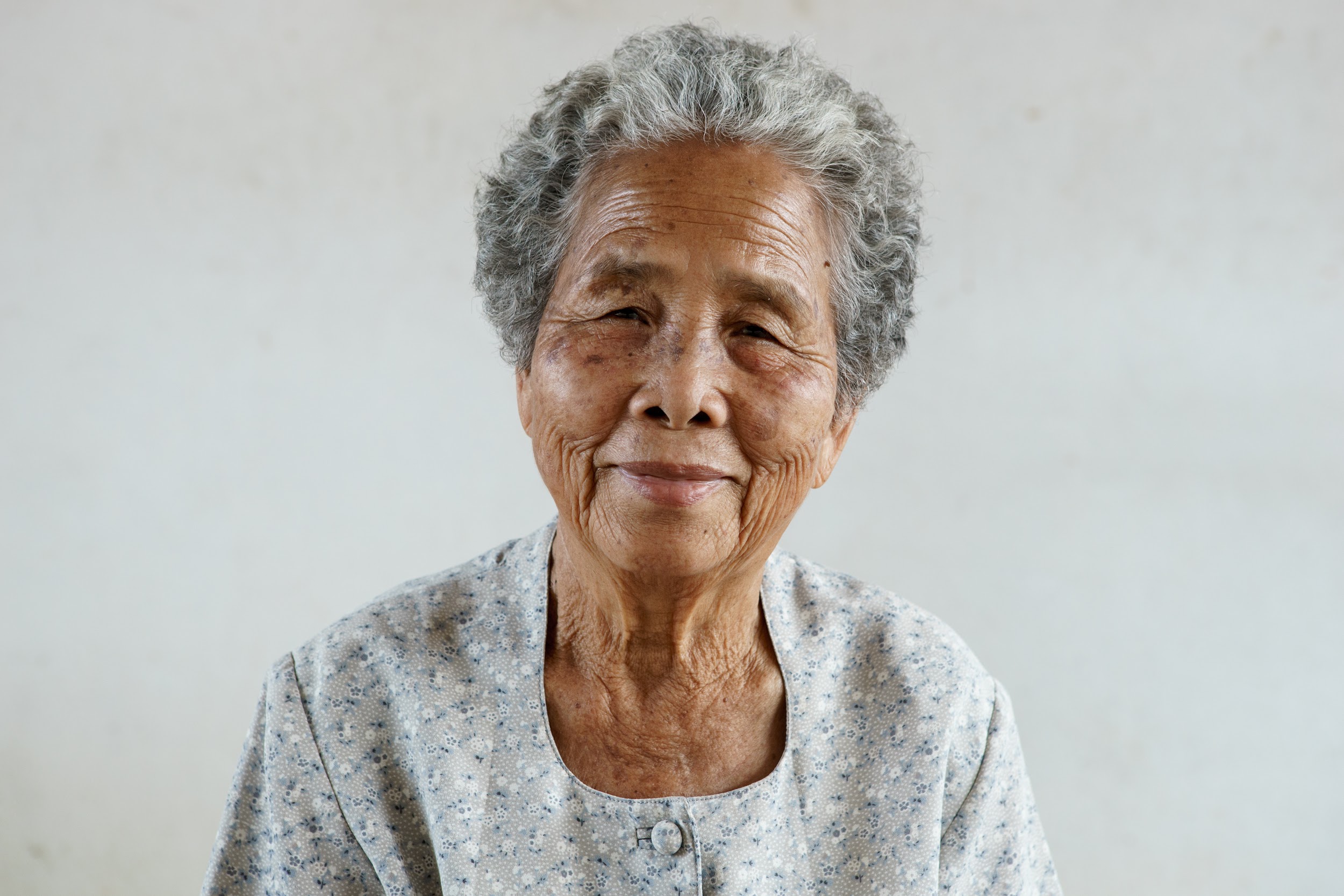 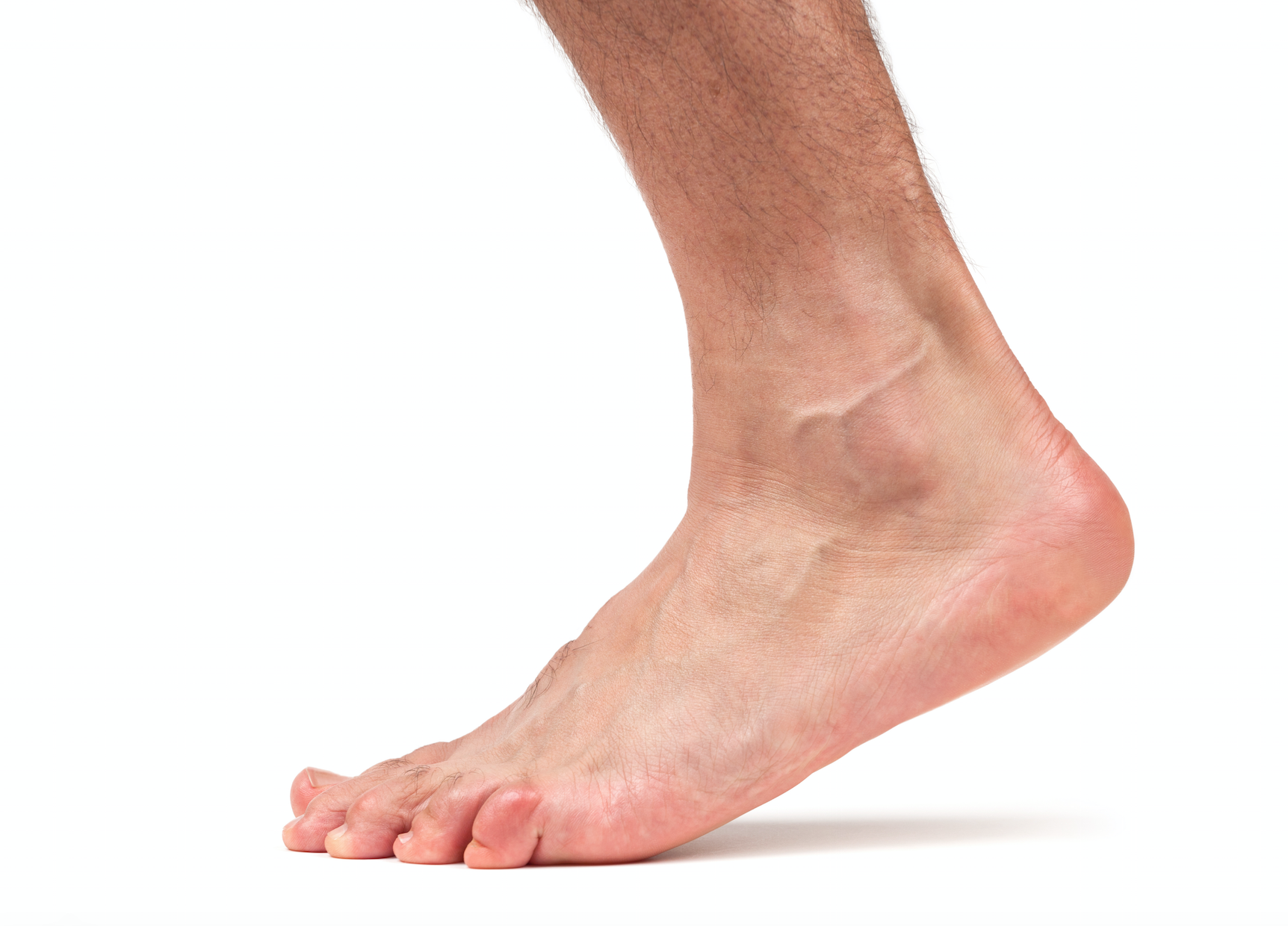 HAND
BACK
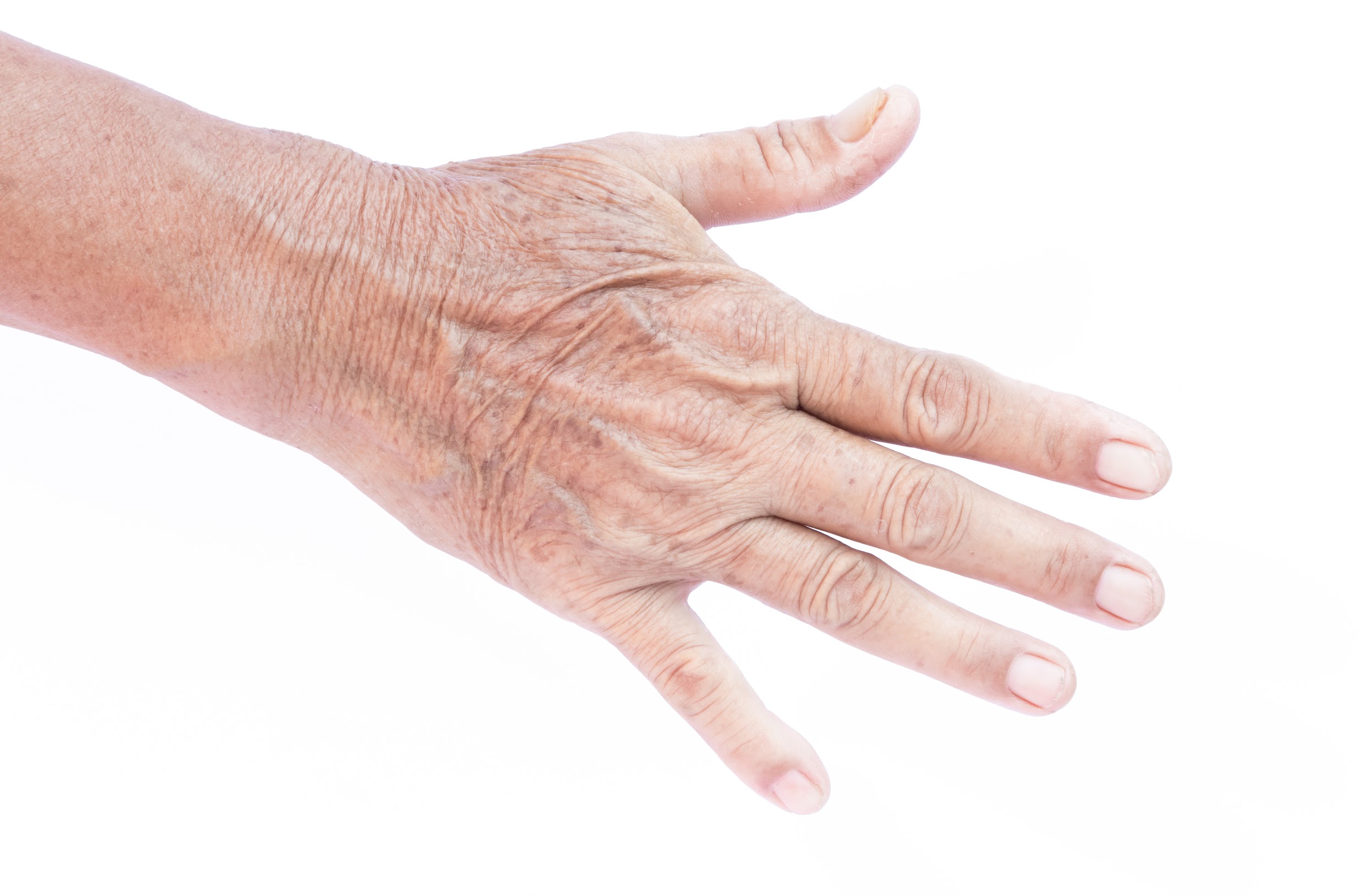 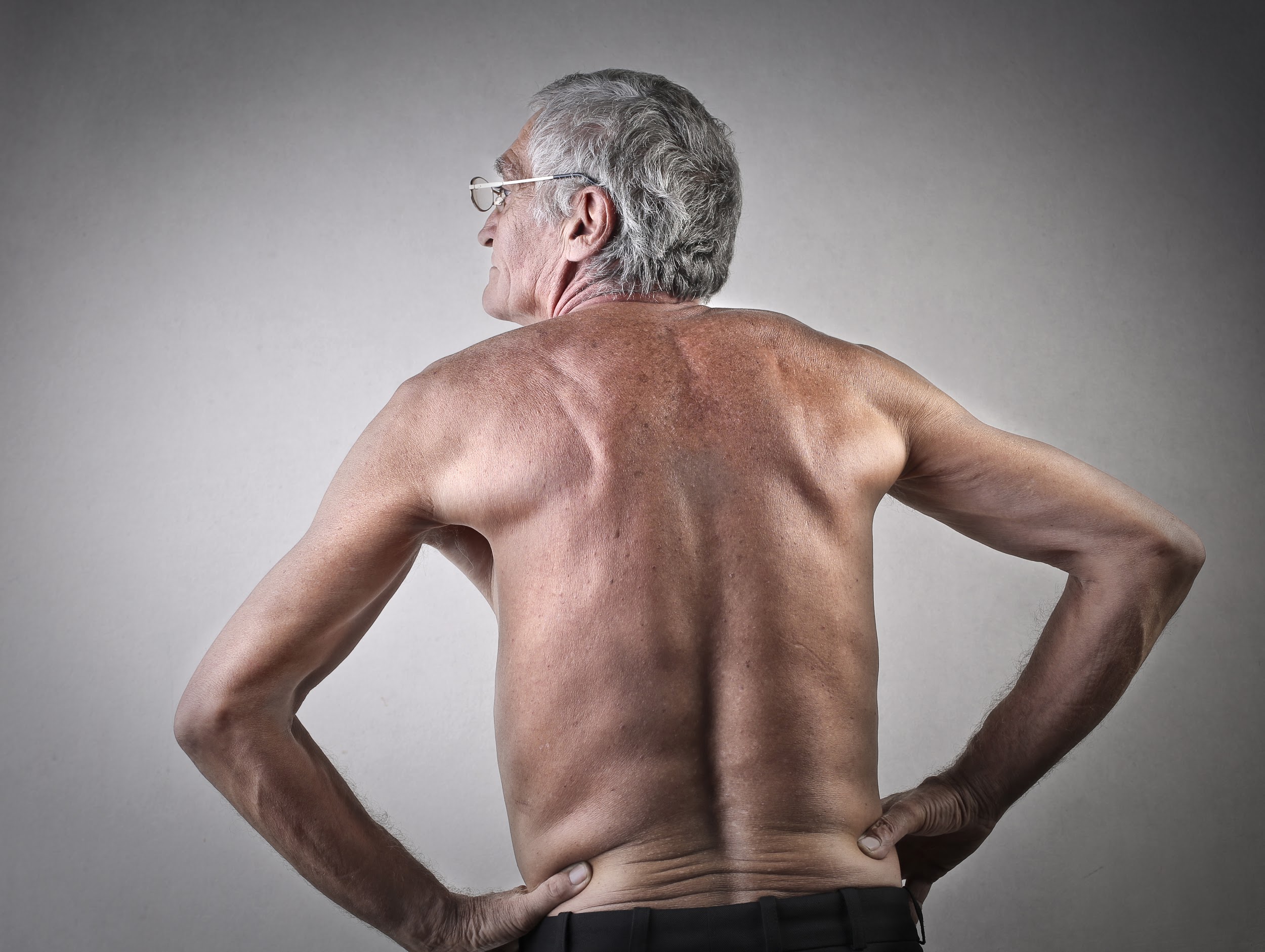 FINGER
TOE
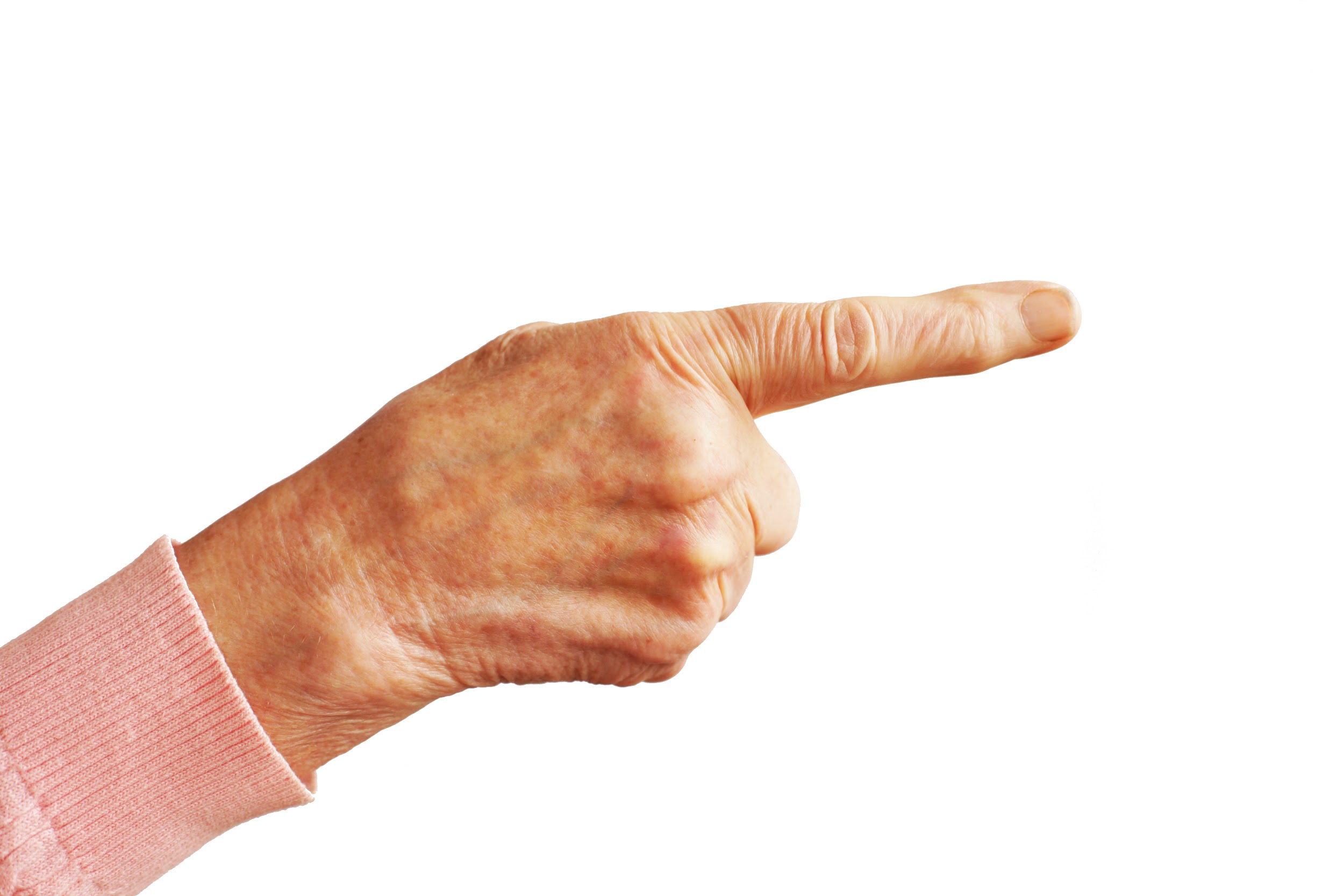 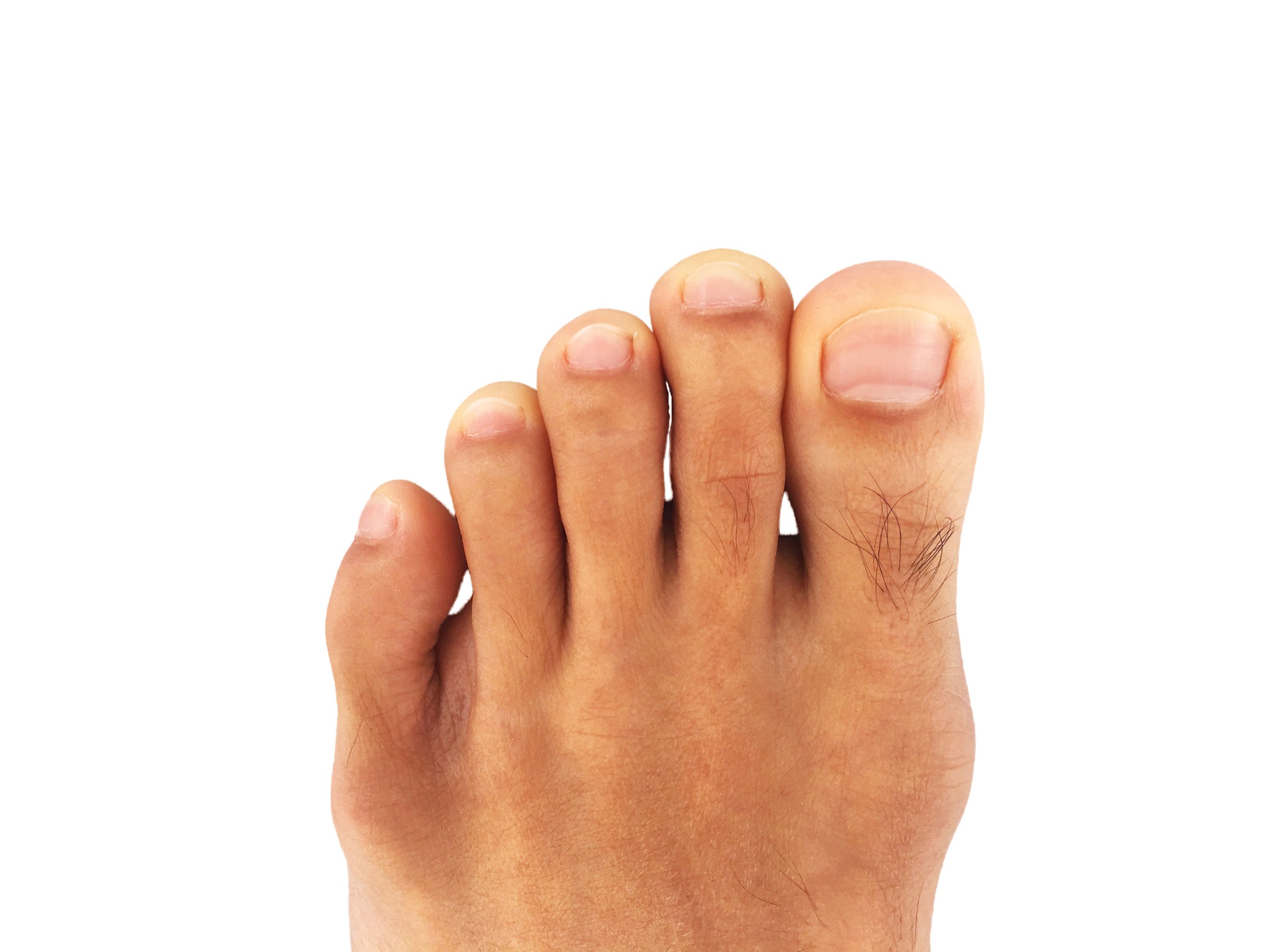 SHOULDER
KNEE
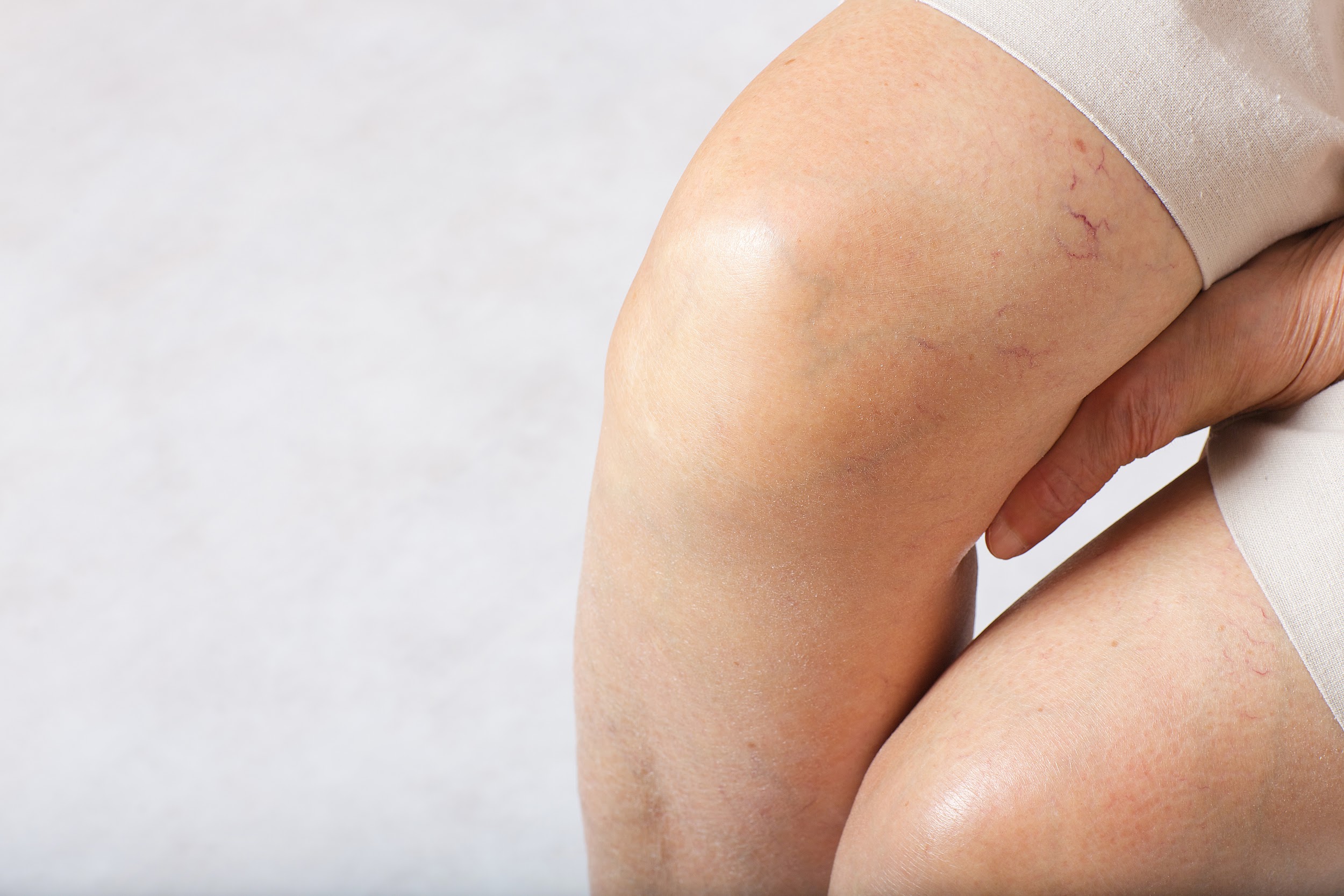 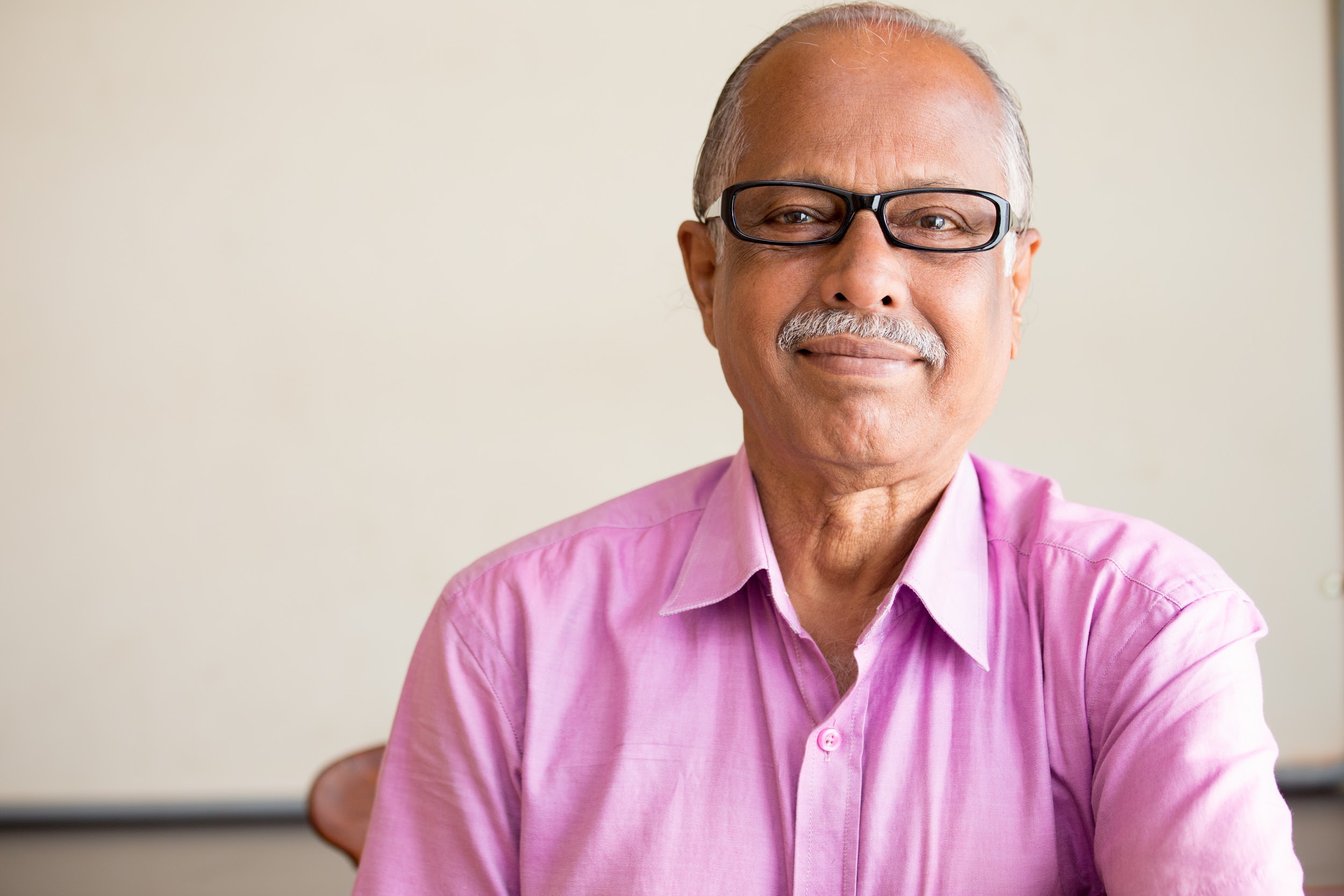 HIPS
NECK
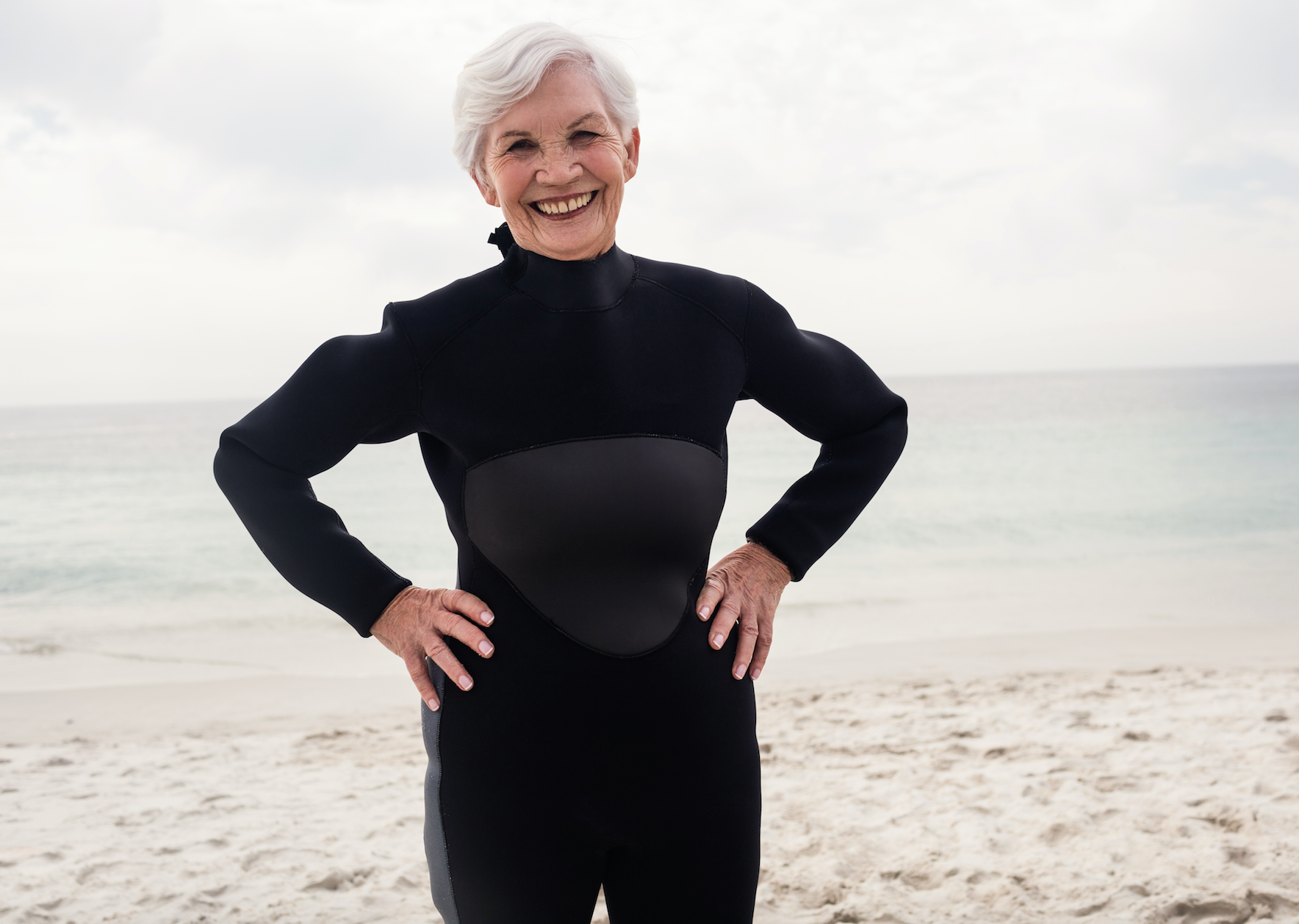 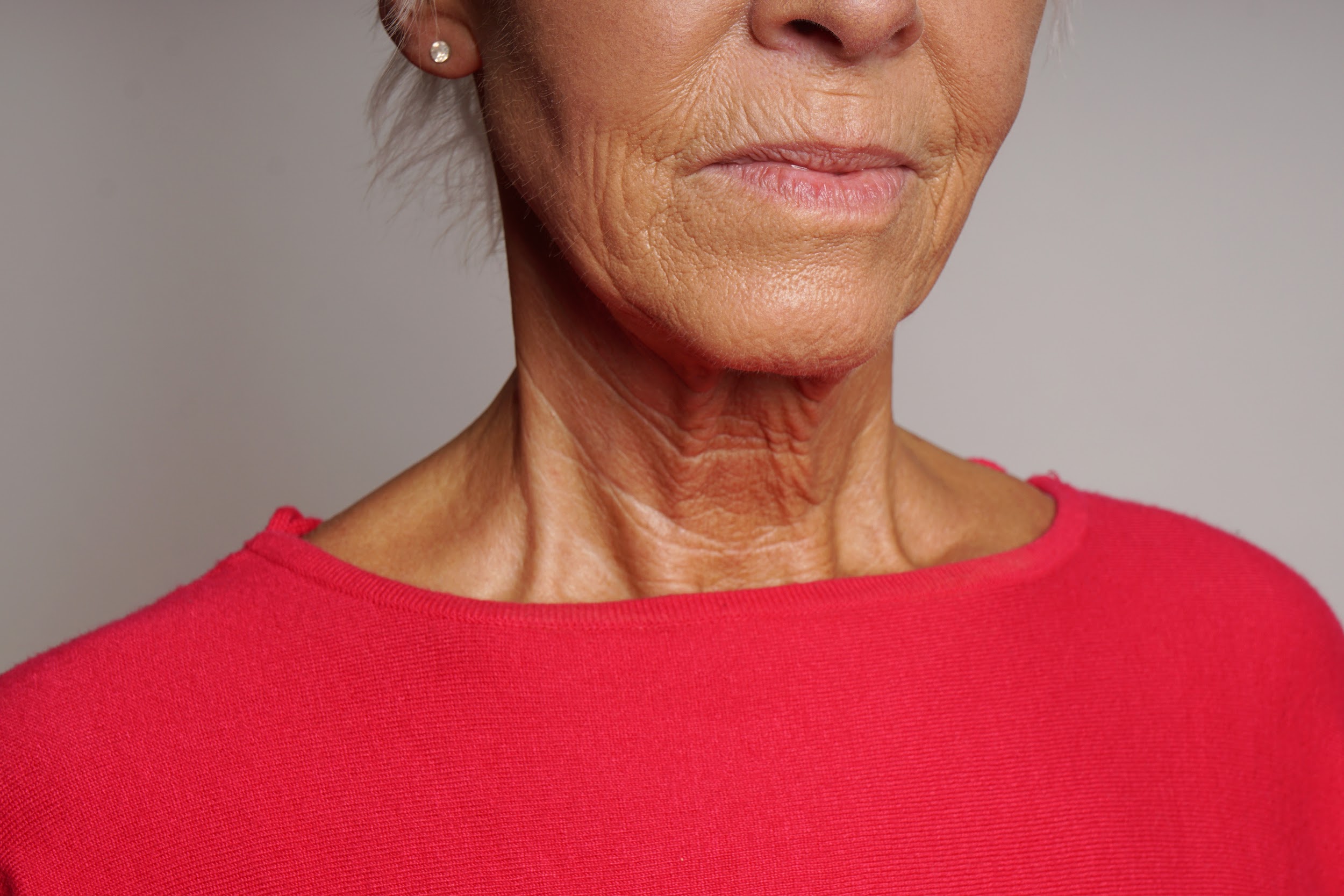 HAIR
EAR
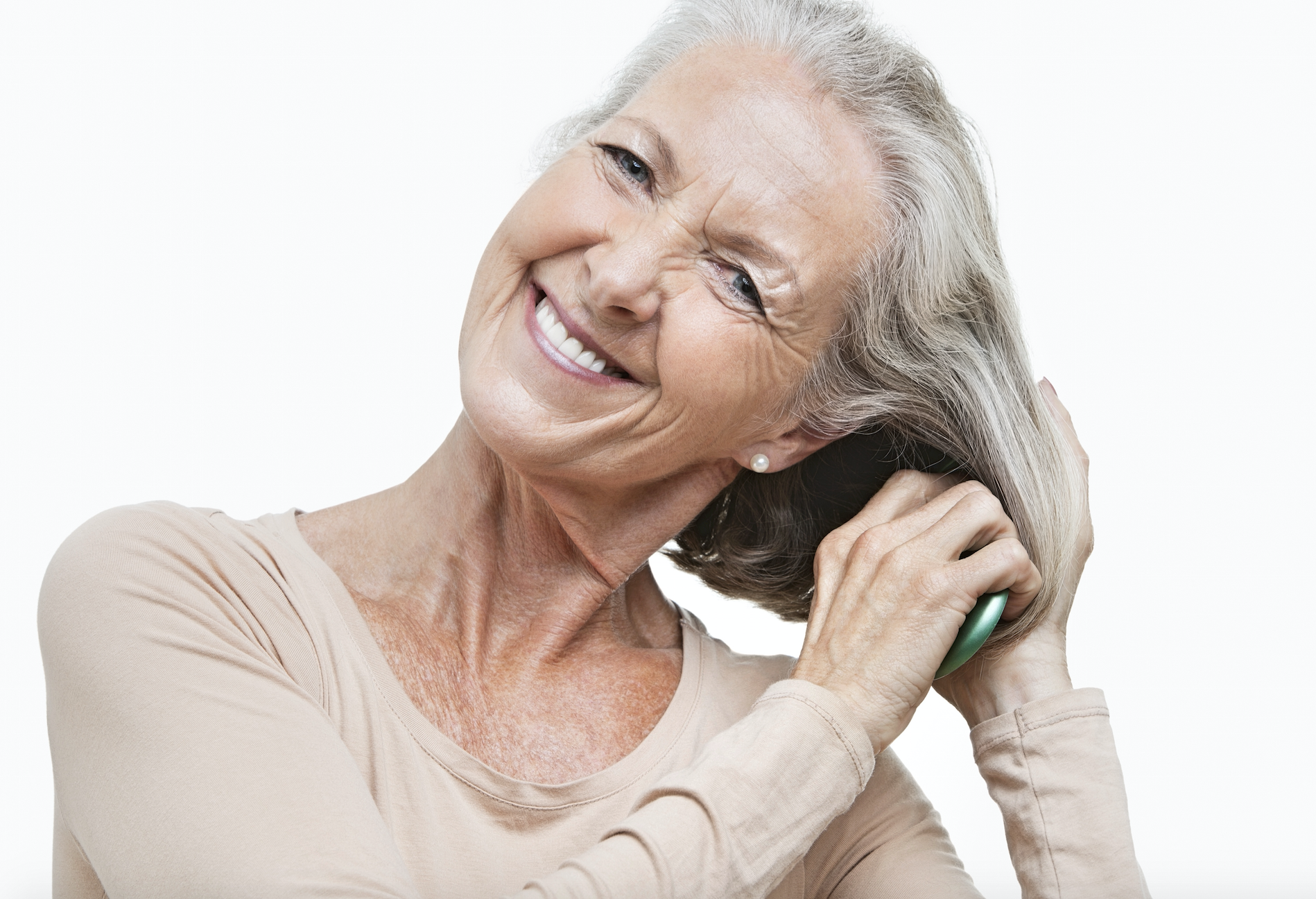 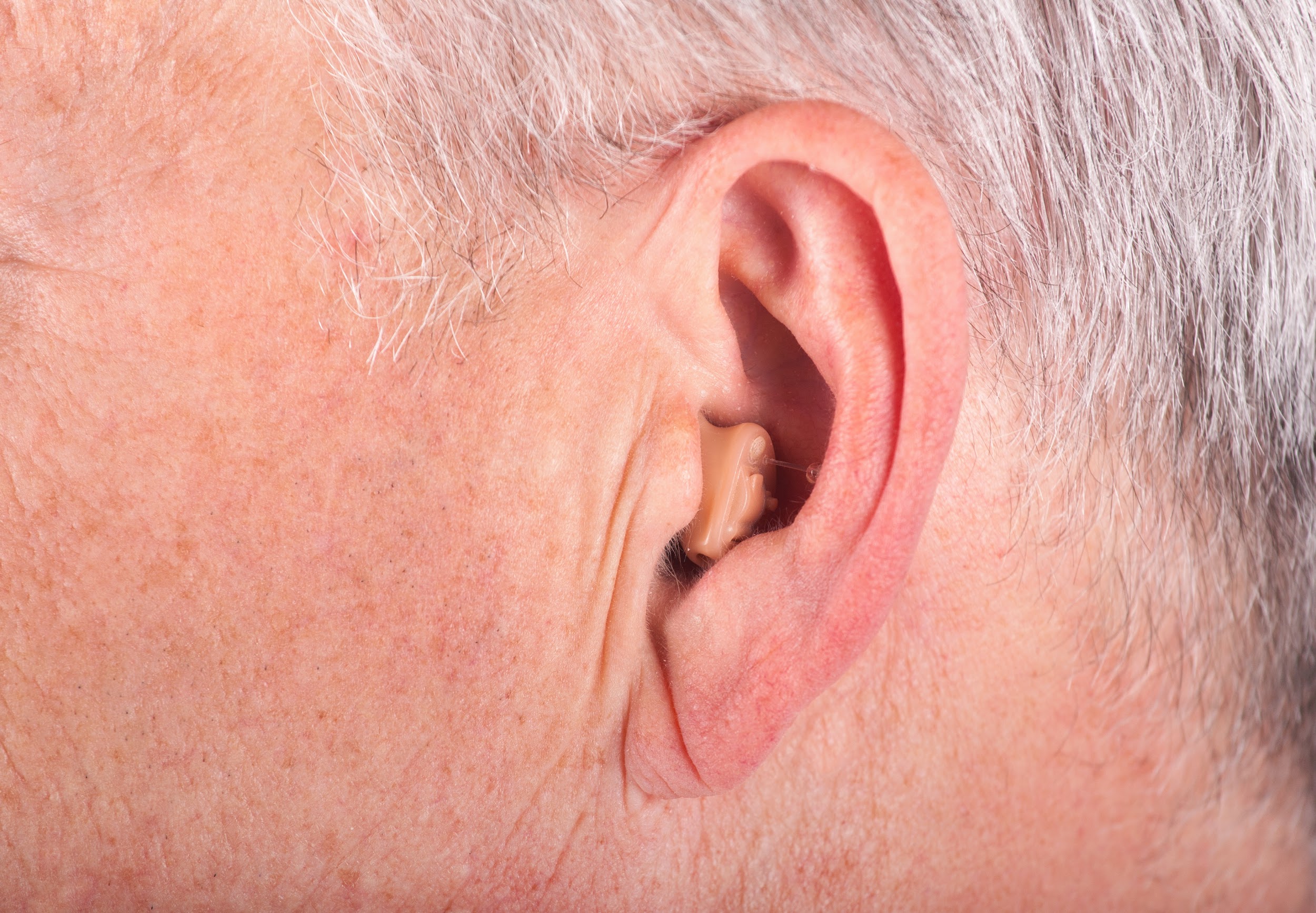 EYES
NOSE
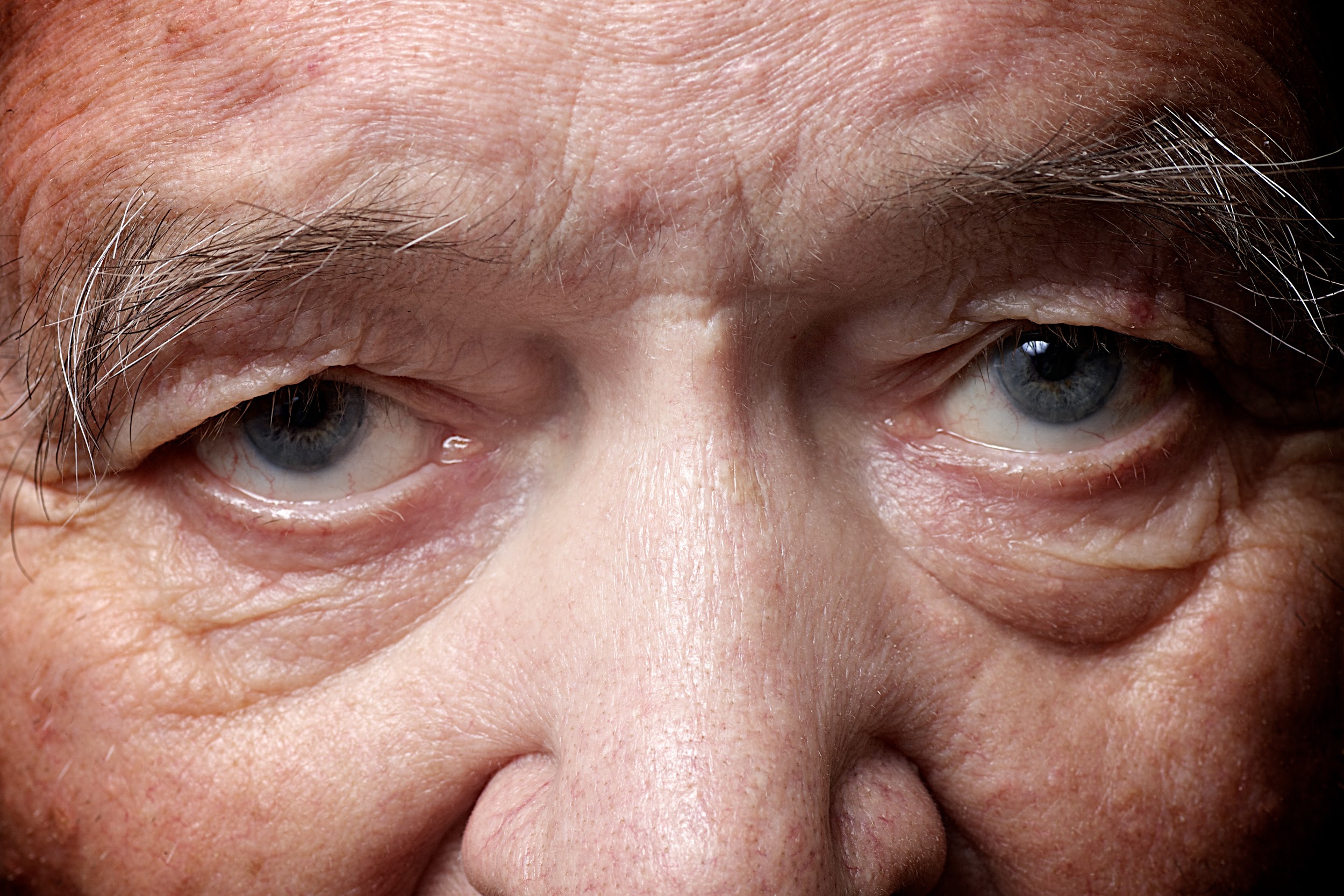 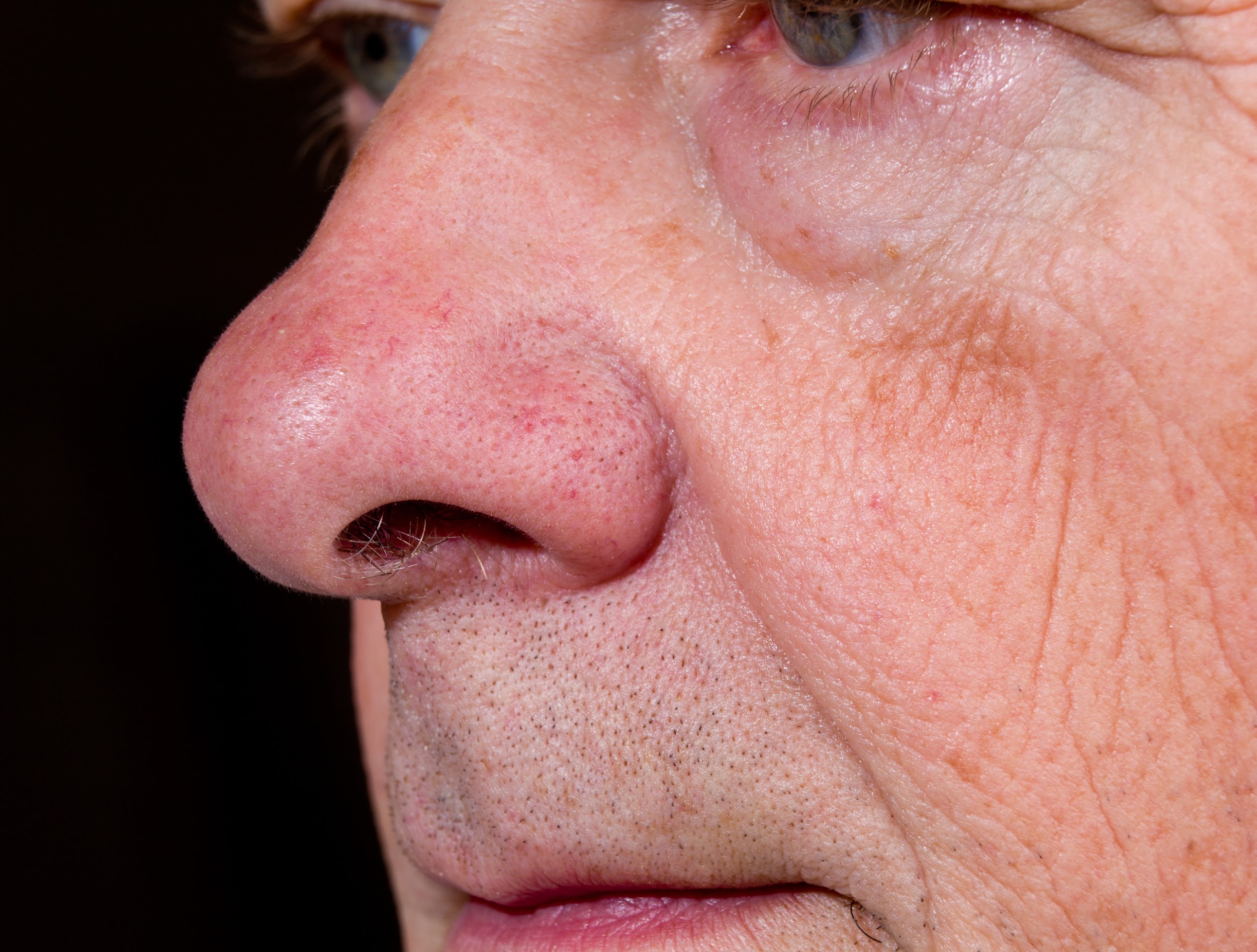 MOUTH
TEETH
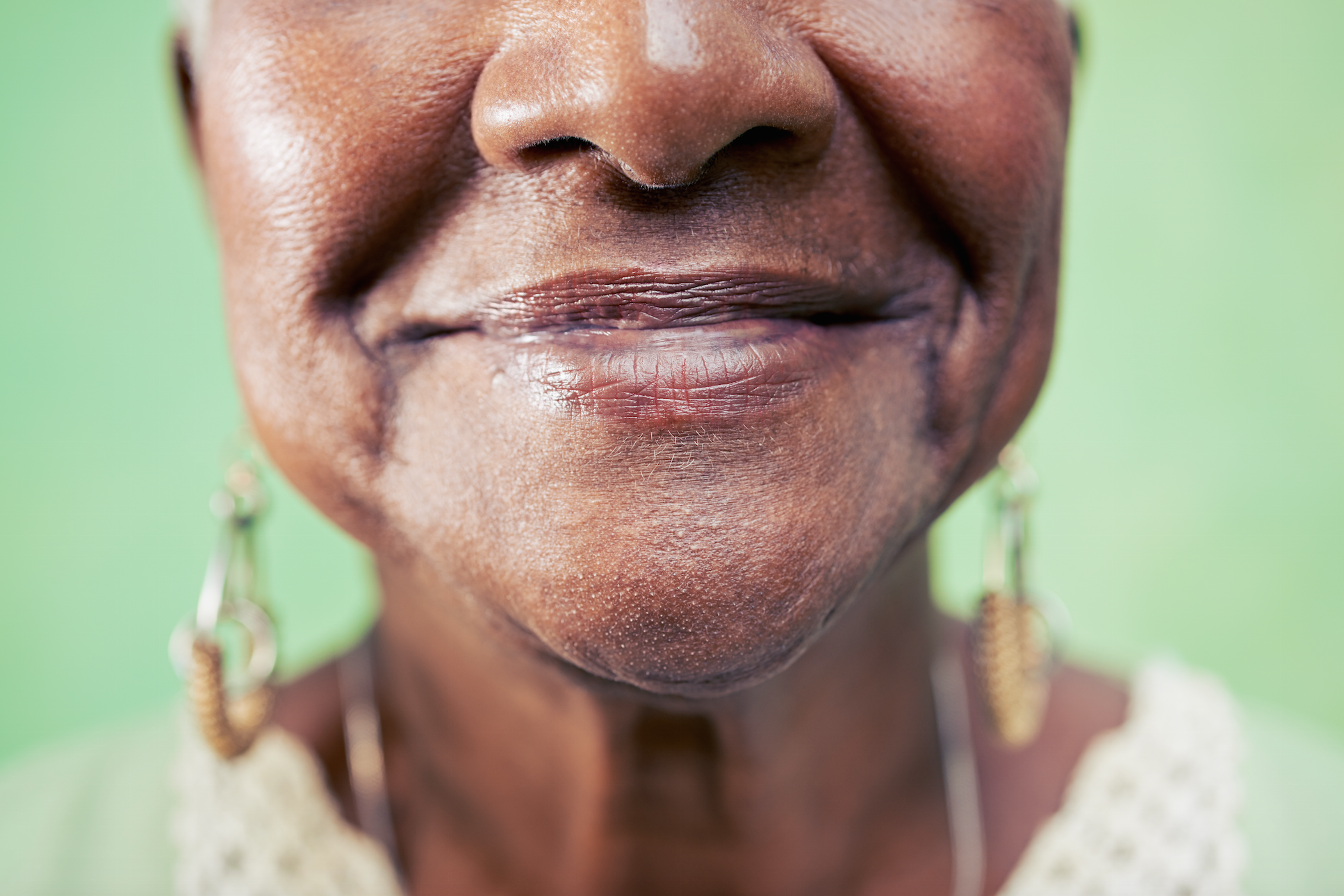 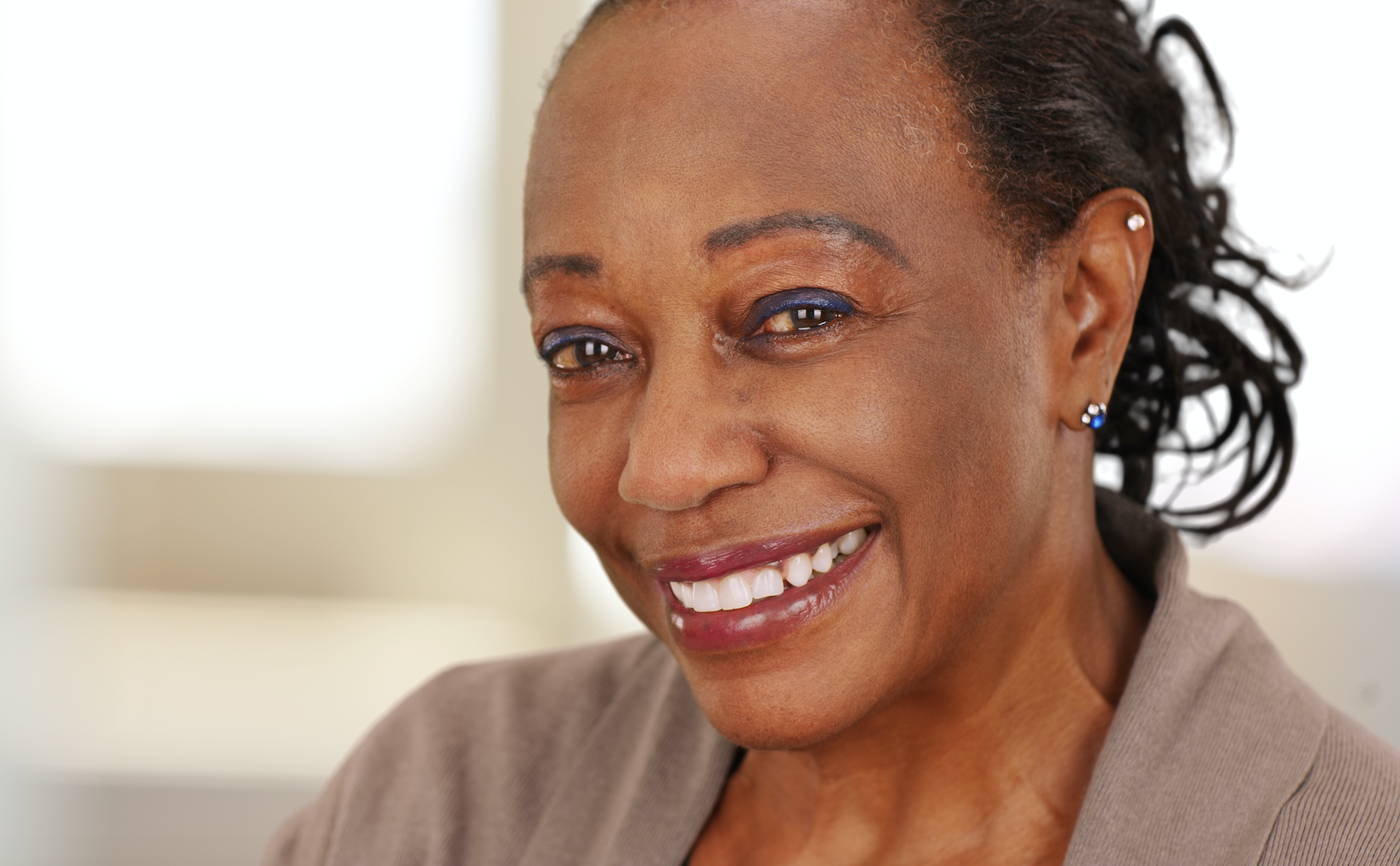 FACE
SKIN
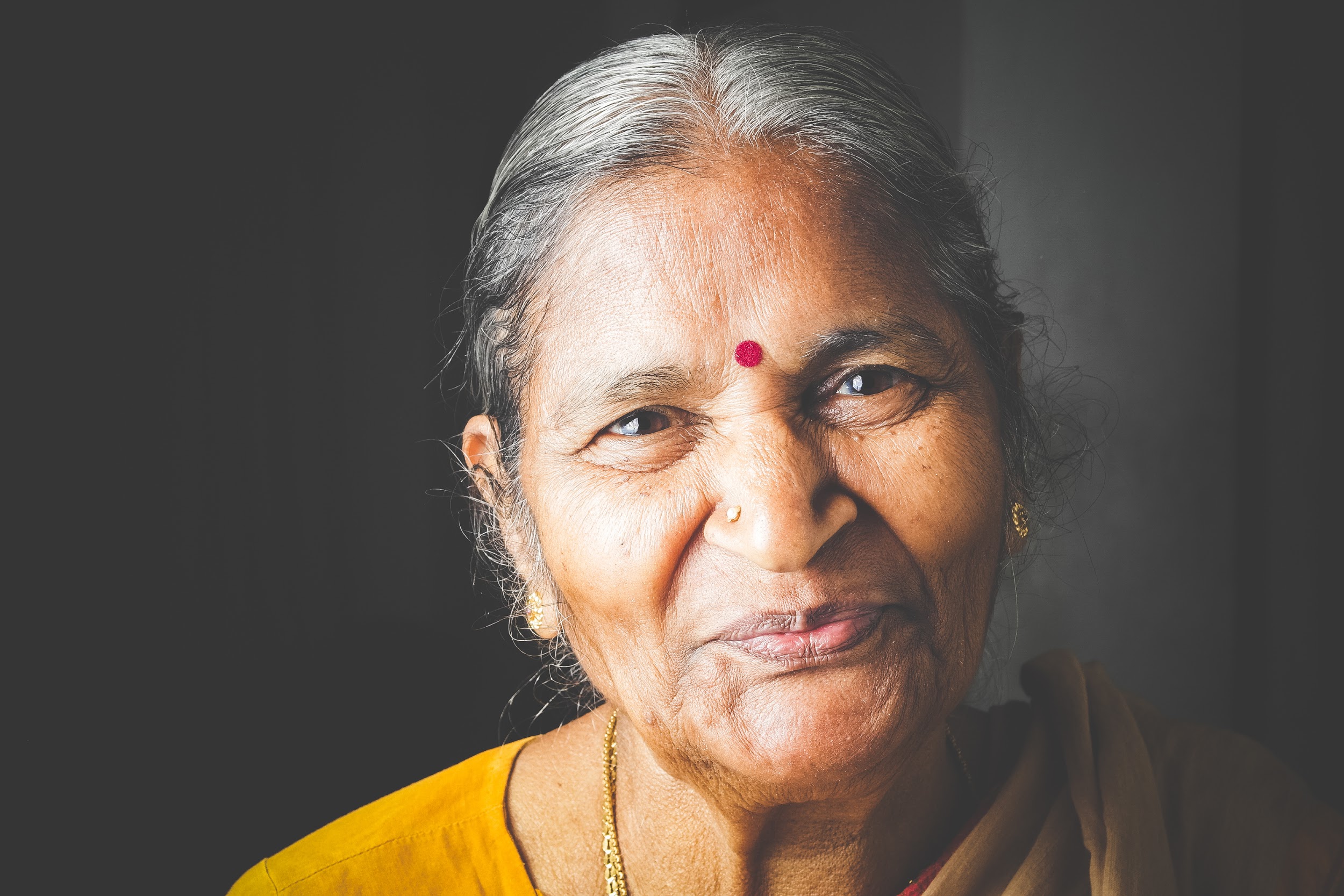 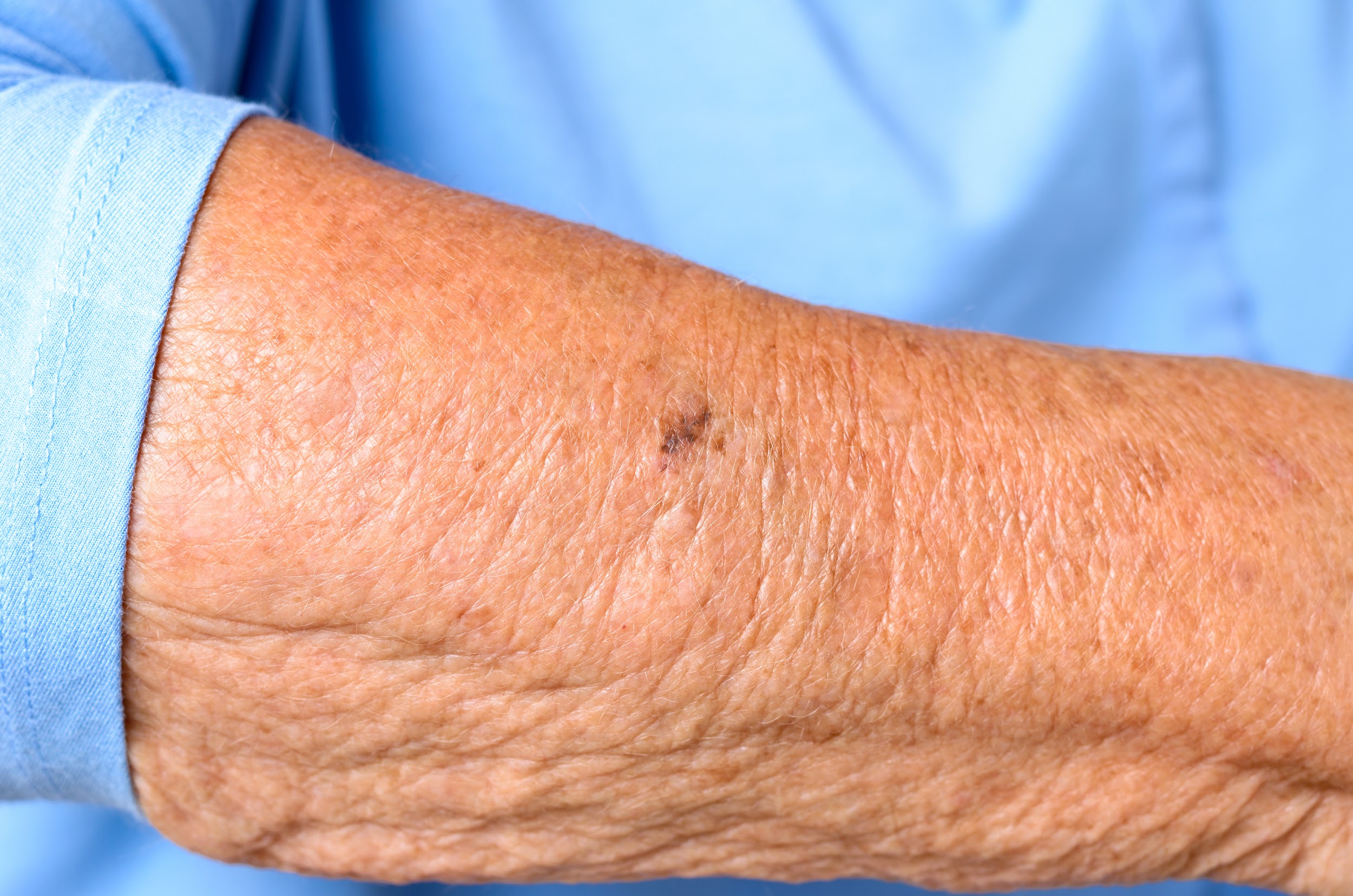 BONES
BLOOD
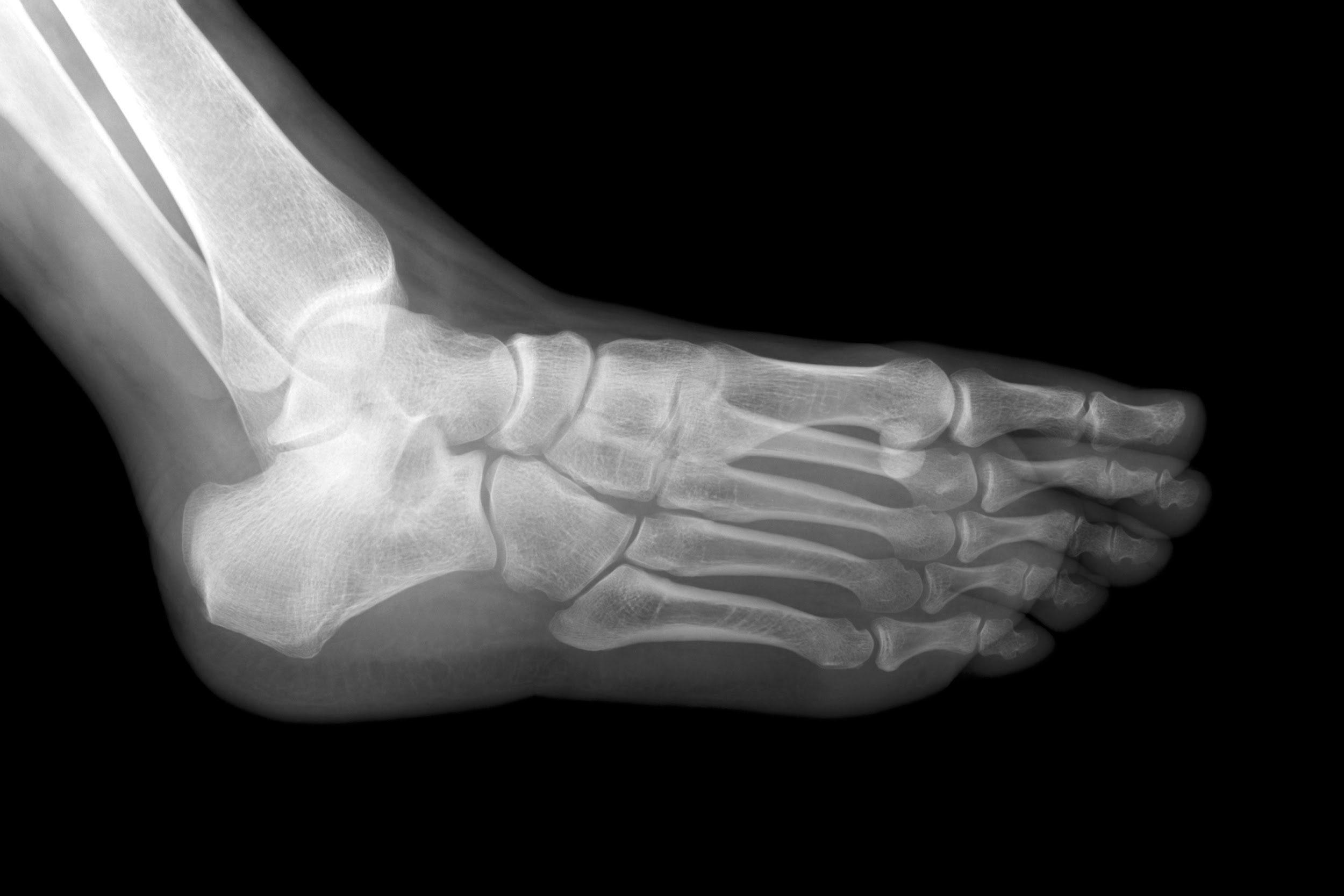 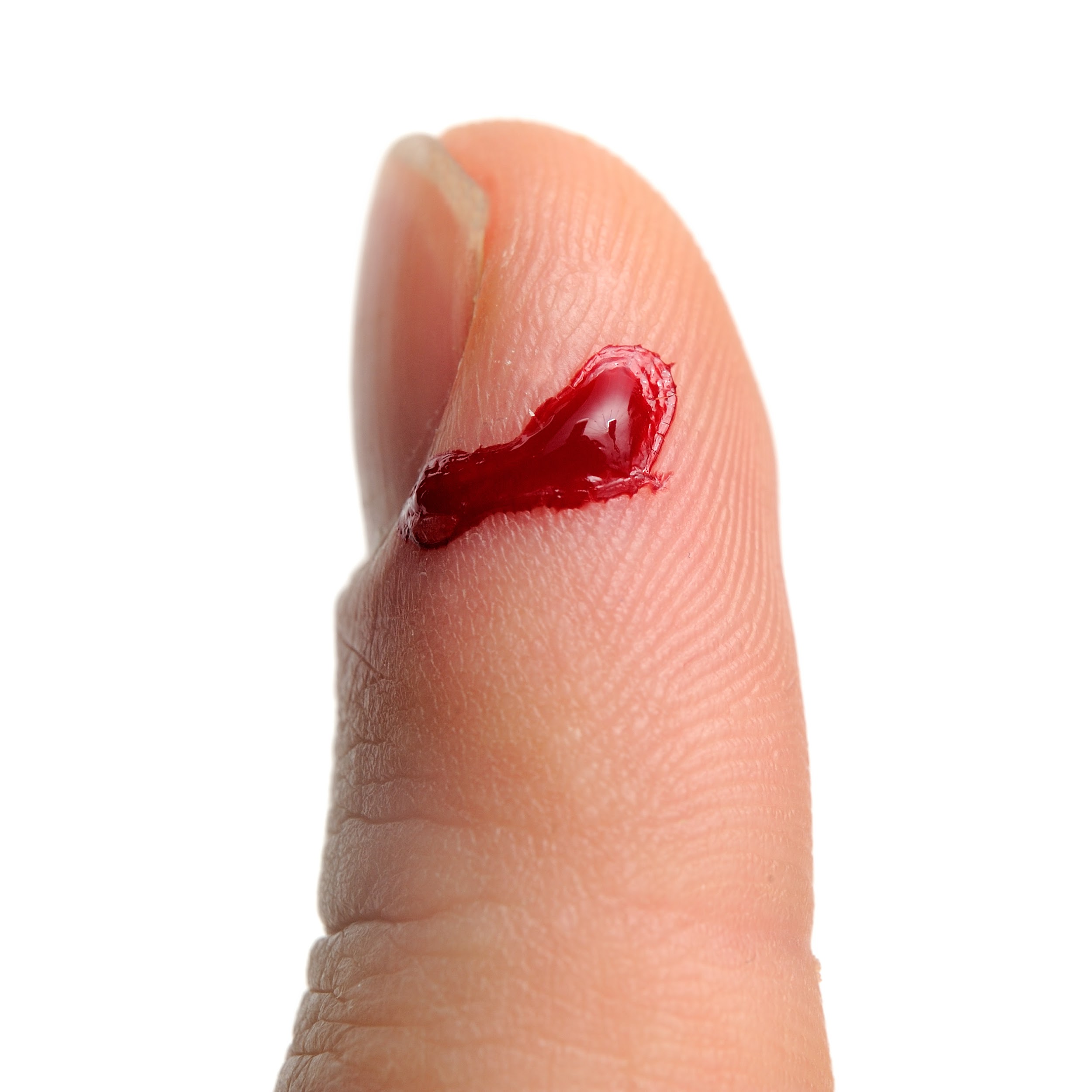 HEART
CHEST
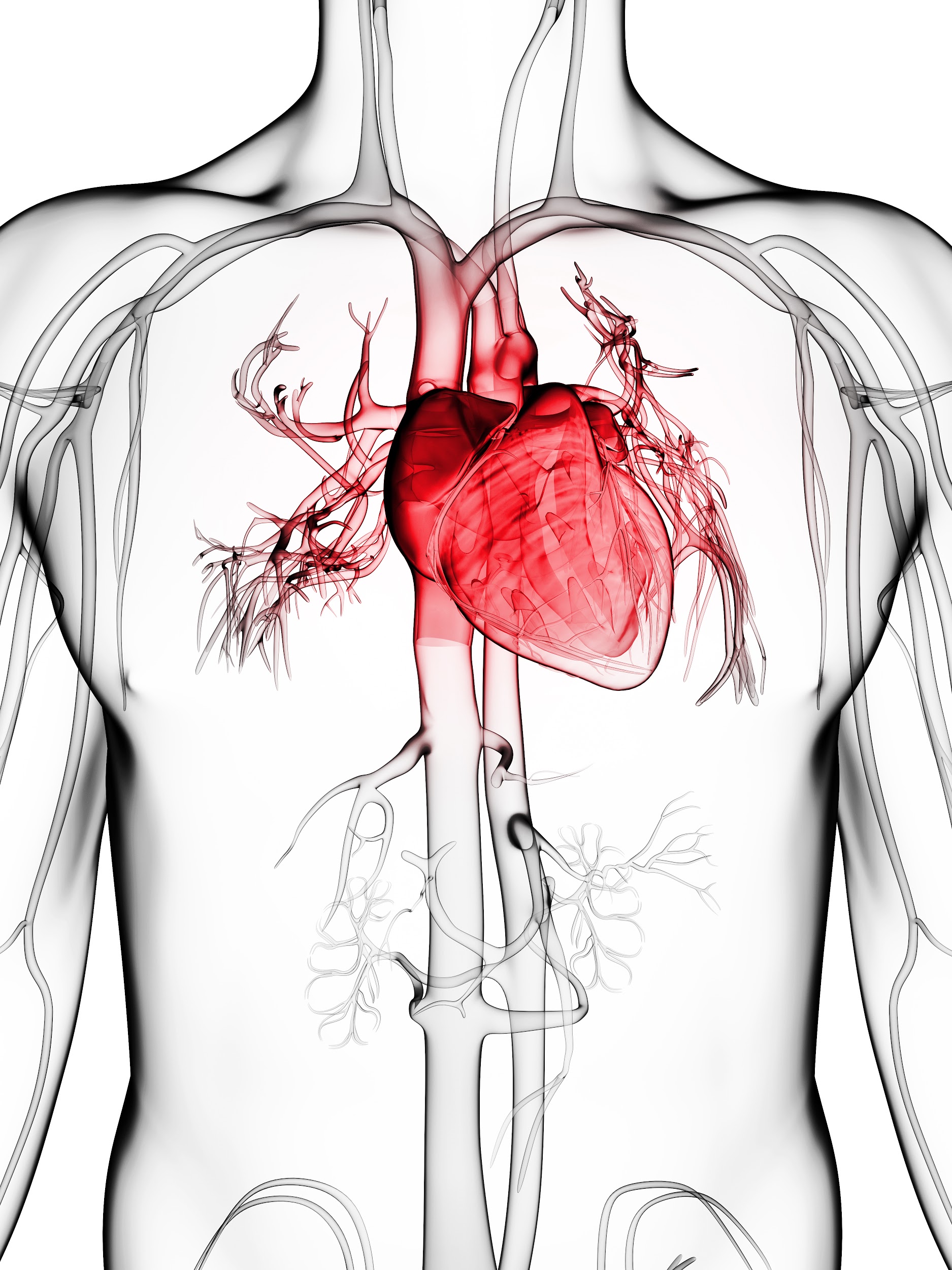 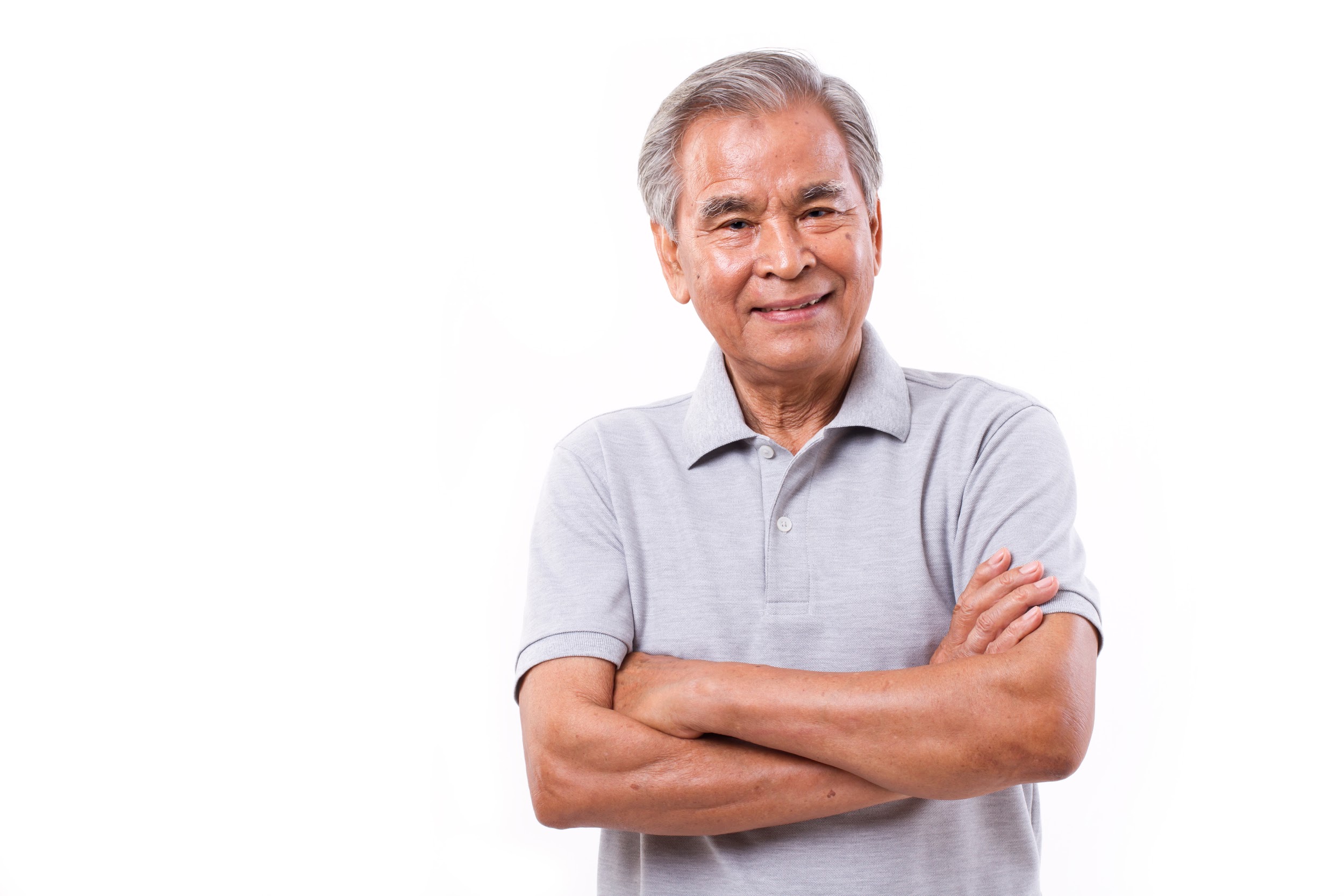